Подорож країною Комп’ютер-Ленд
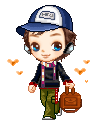 Конкурс “Пізнай своє ім’я”
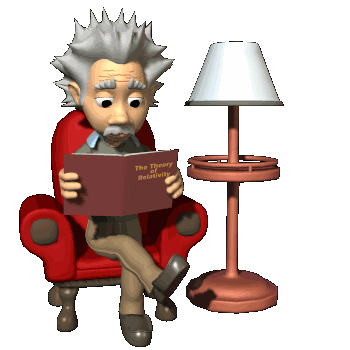 Розгадай ребус
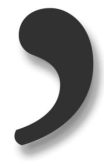 М
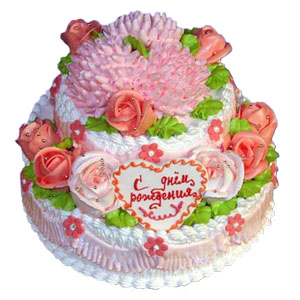 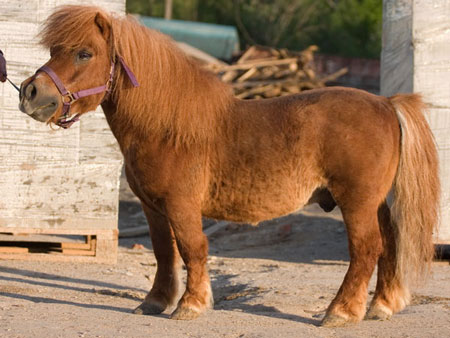 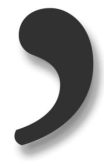 www.teach-inf.at.ua
Розгадай ребус
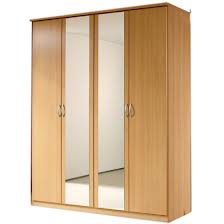 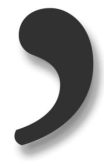 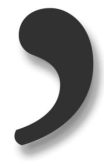 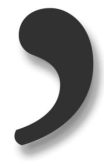 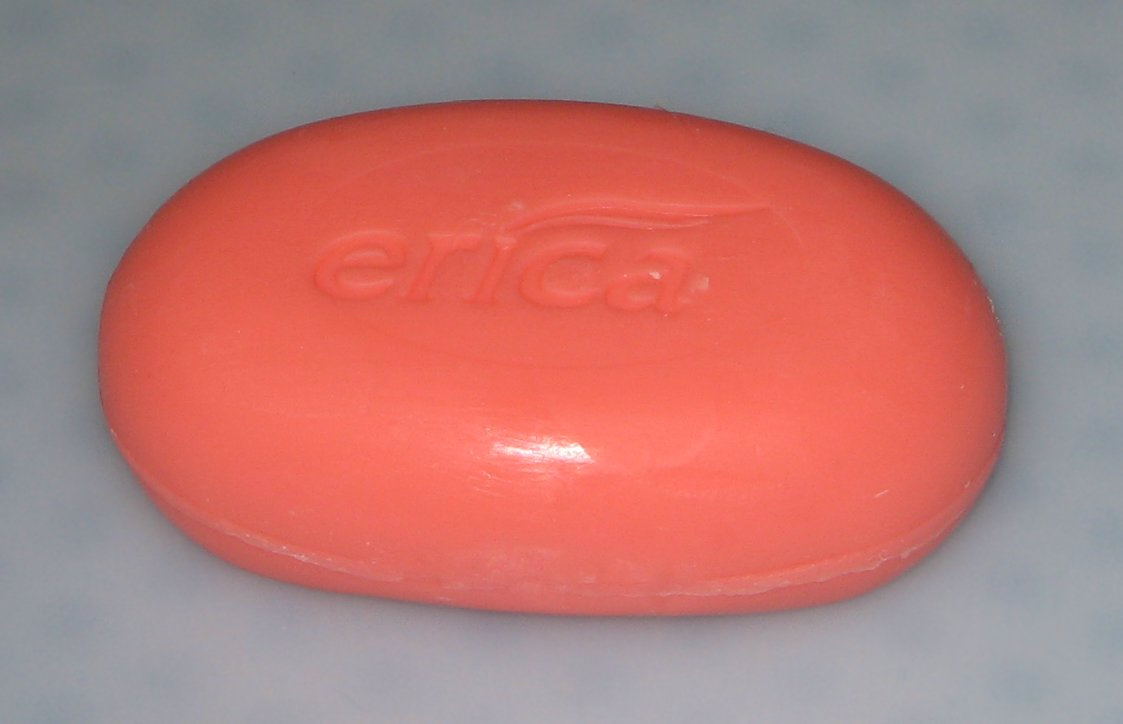 www.teach-inf.at.ua
Розгадайте ребус
ди
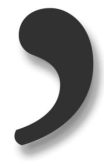 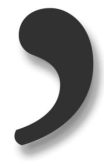 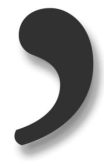 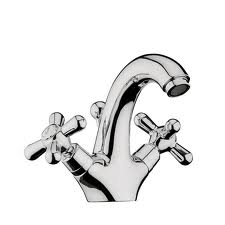 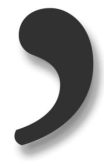 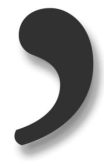 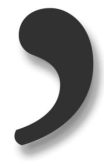 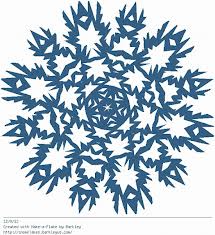 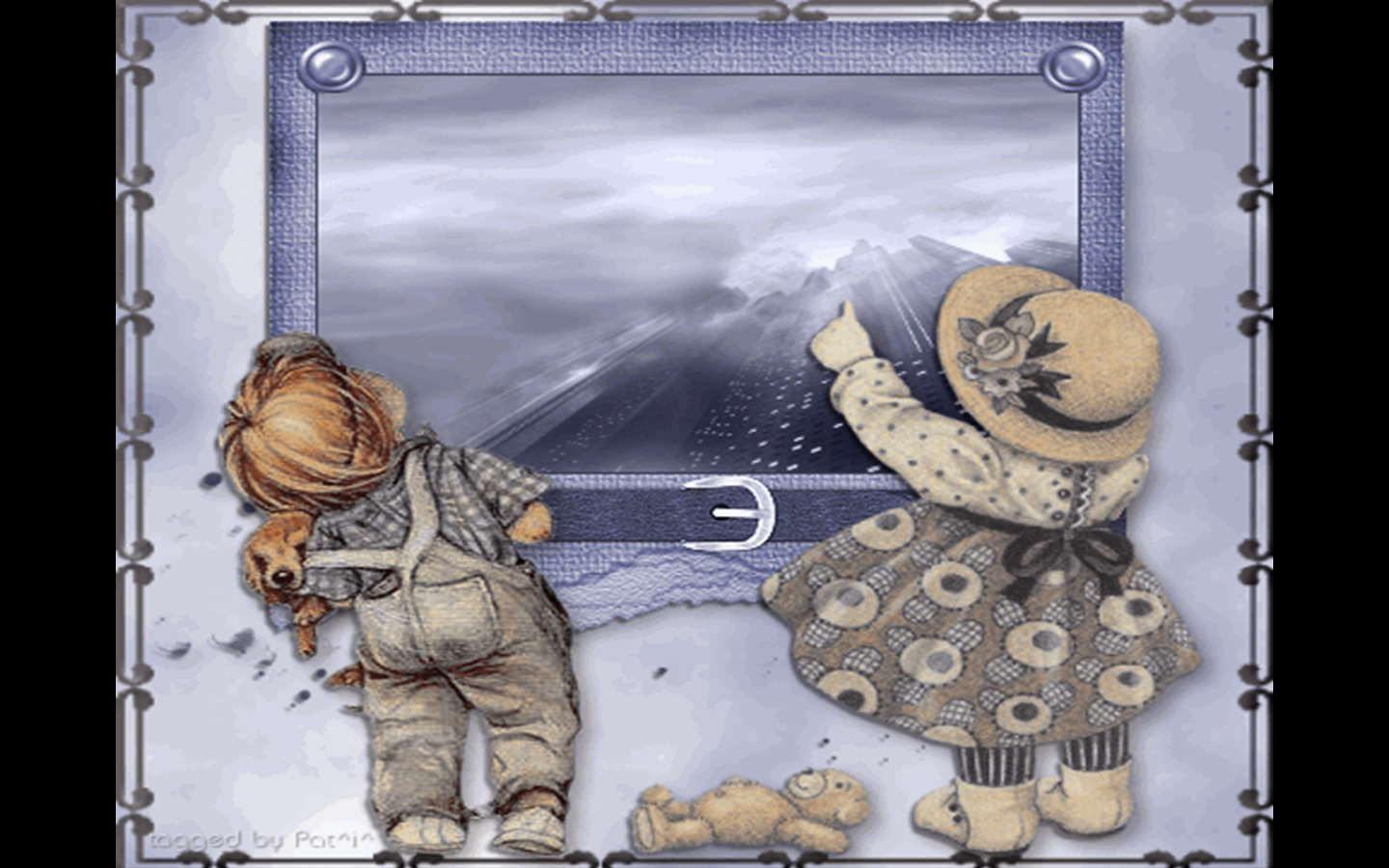 Розминка
Розминка
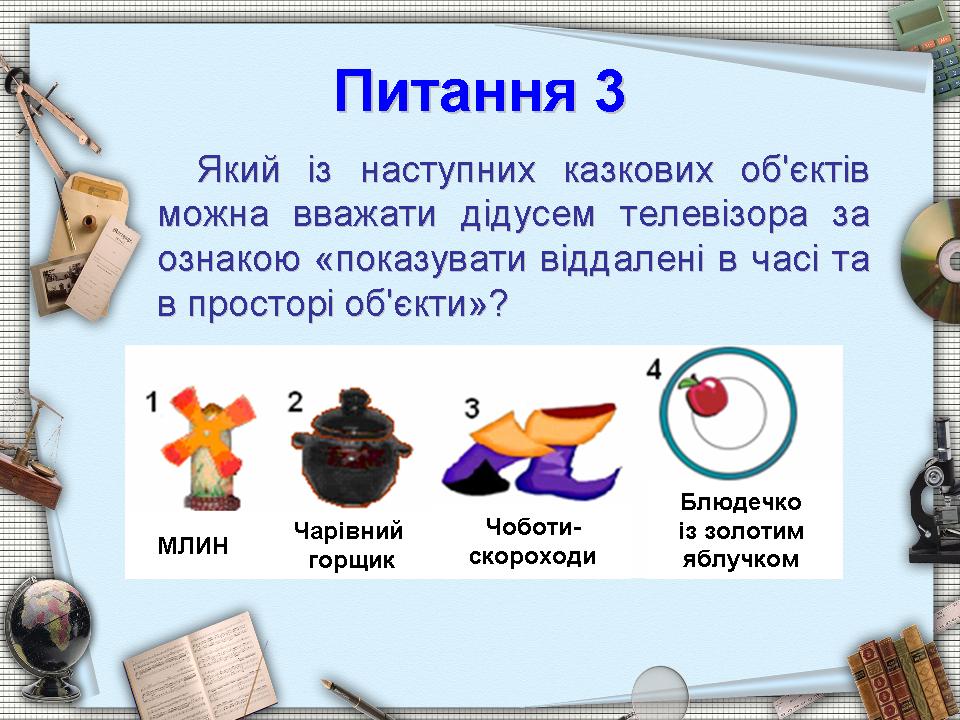 Питання № 1
Питання № 2
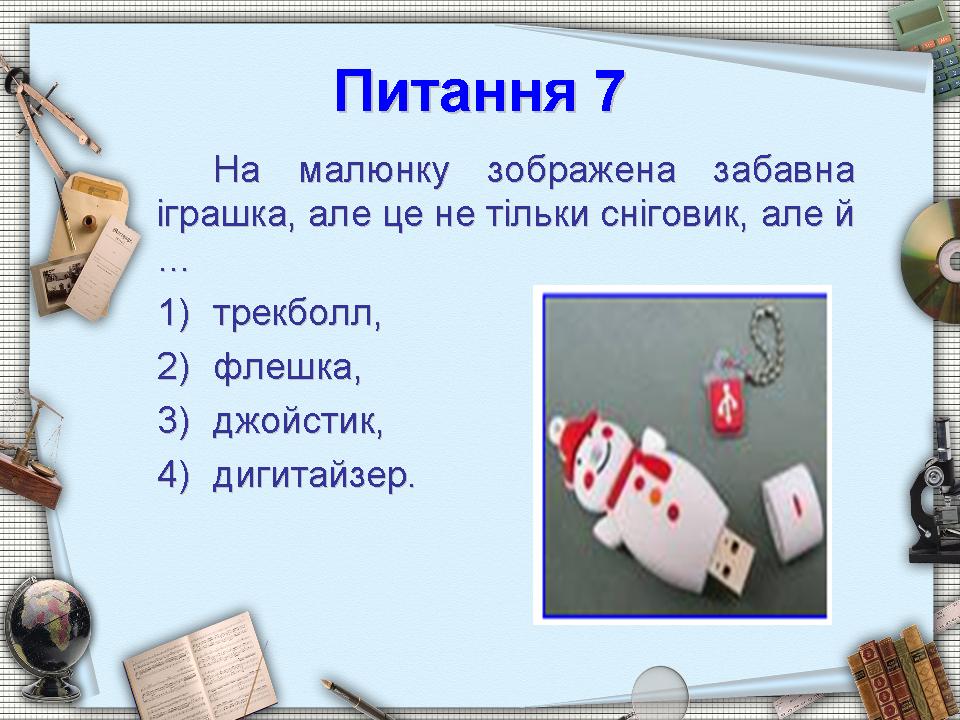 Питання № 3
Конкурс “Самий обережний”
Озвучити правила безпеки життєдіяльності учнів на уроках інформатики
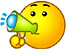 Правила техніки безпеки
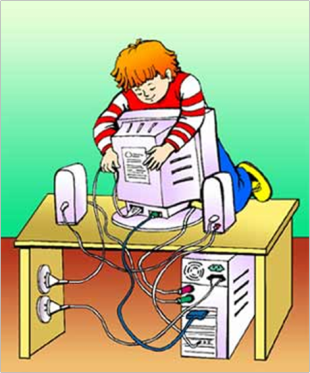 Суворо забороняється
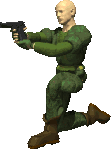 Чіпати руками задню стінку монітора, дроти,
Конкурс “Знайди пару”
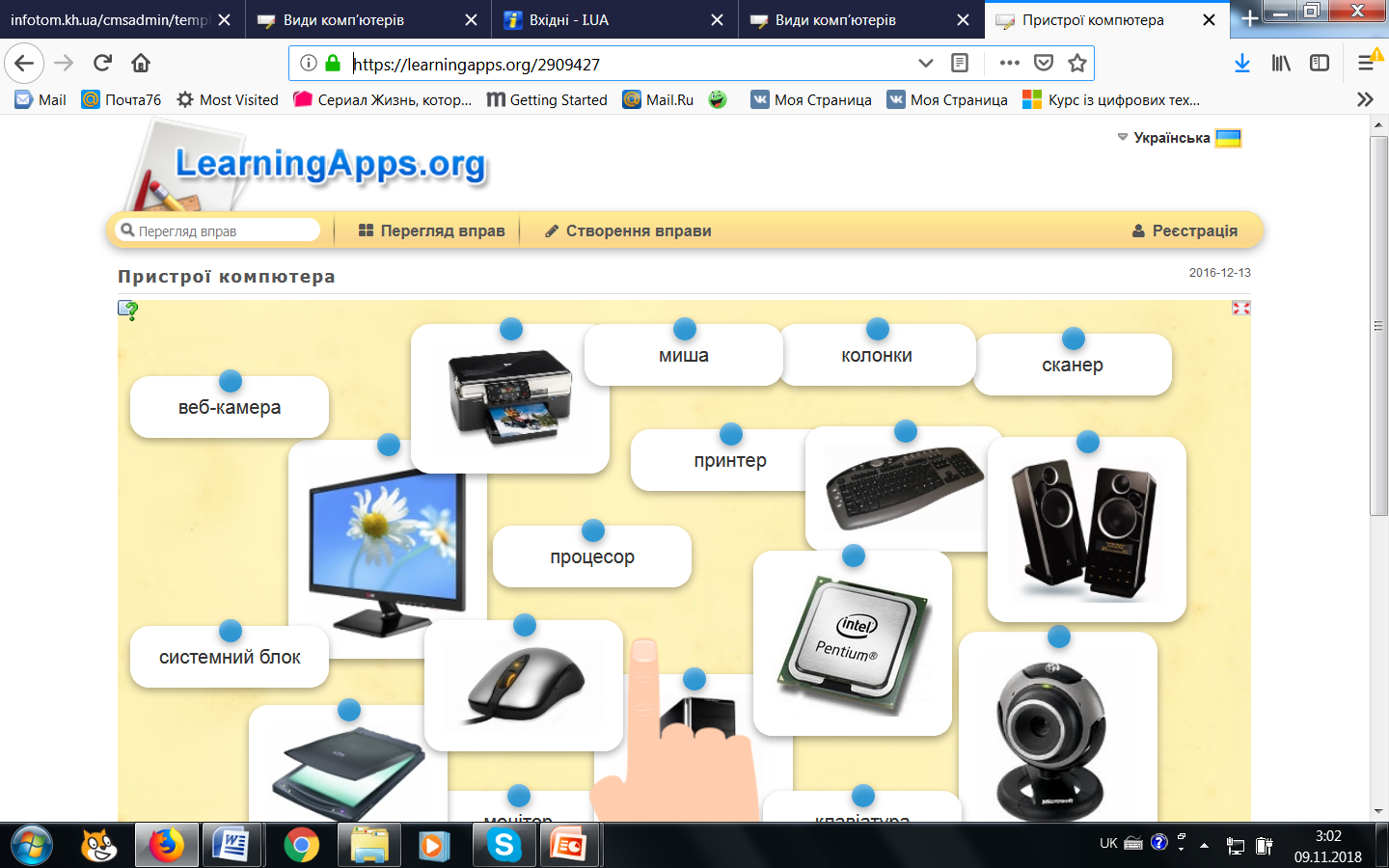 Фізкультхвилинка
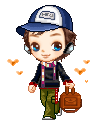 Конкурс “Знайди сусідів”
Скласти карту України за областями
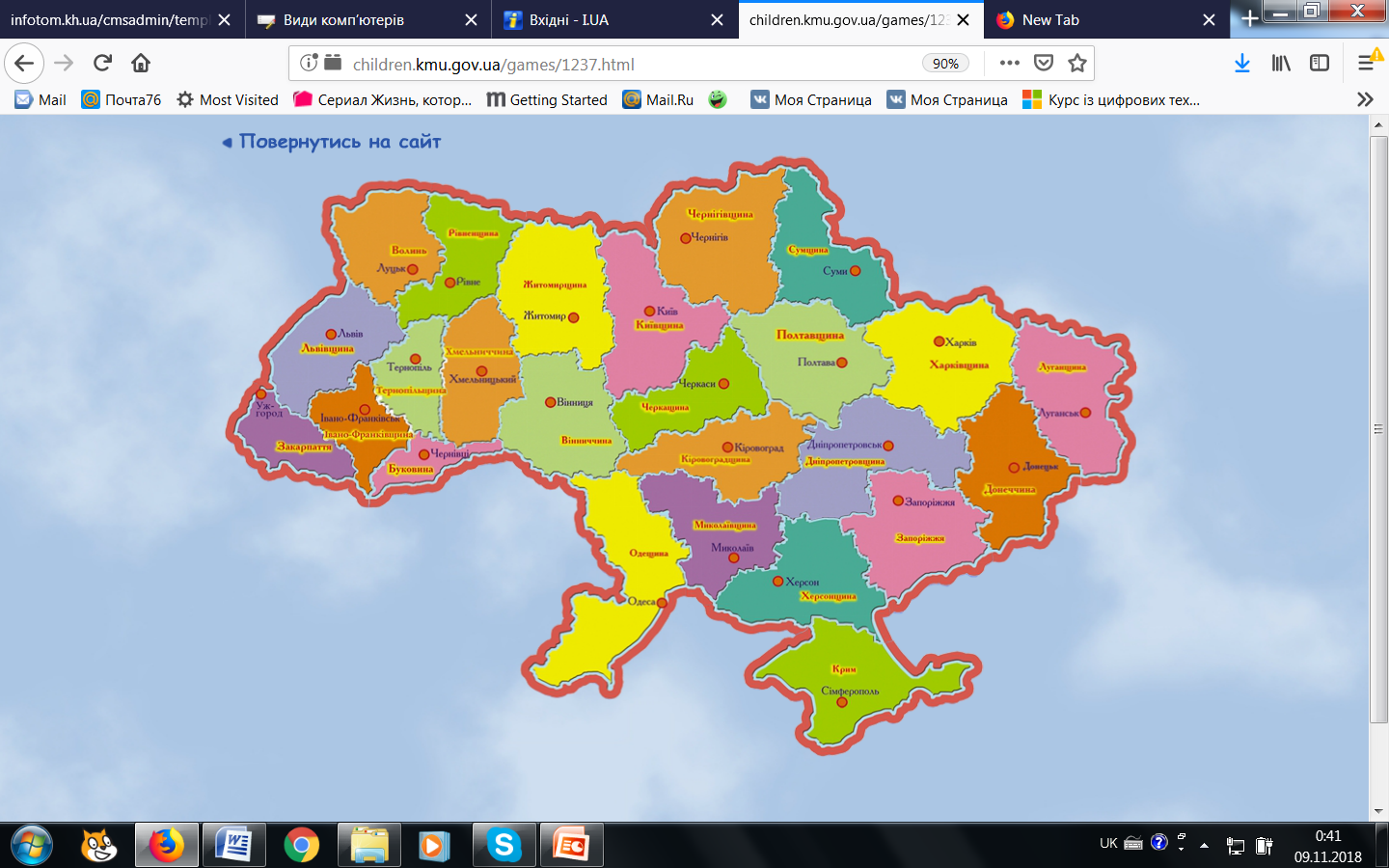 В яку сторону 
їде автобус - вліво чи вправо?
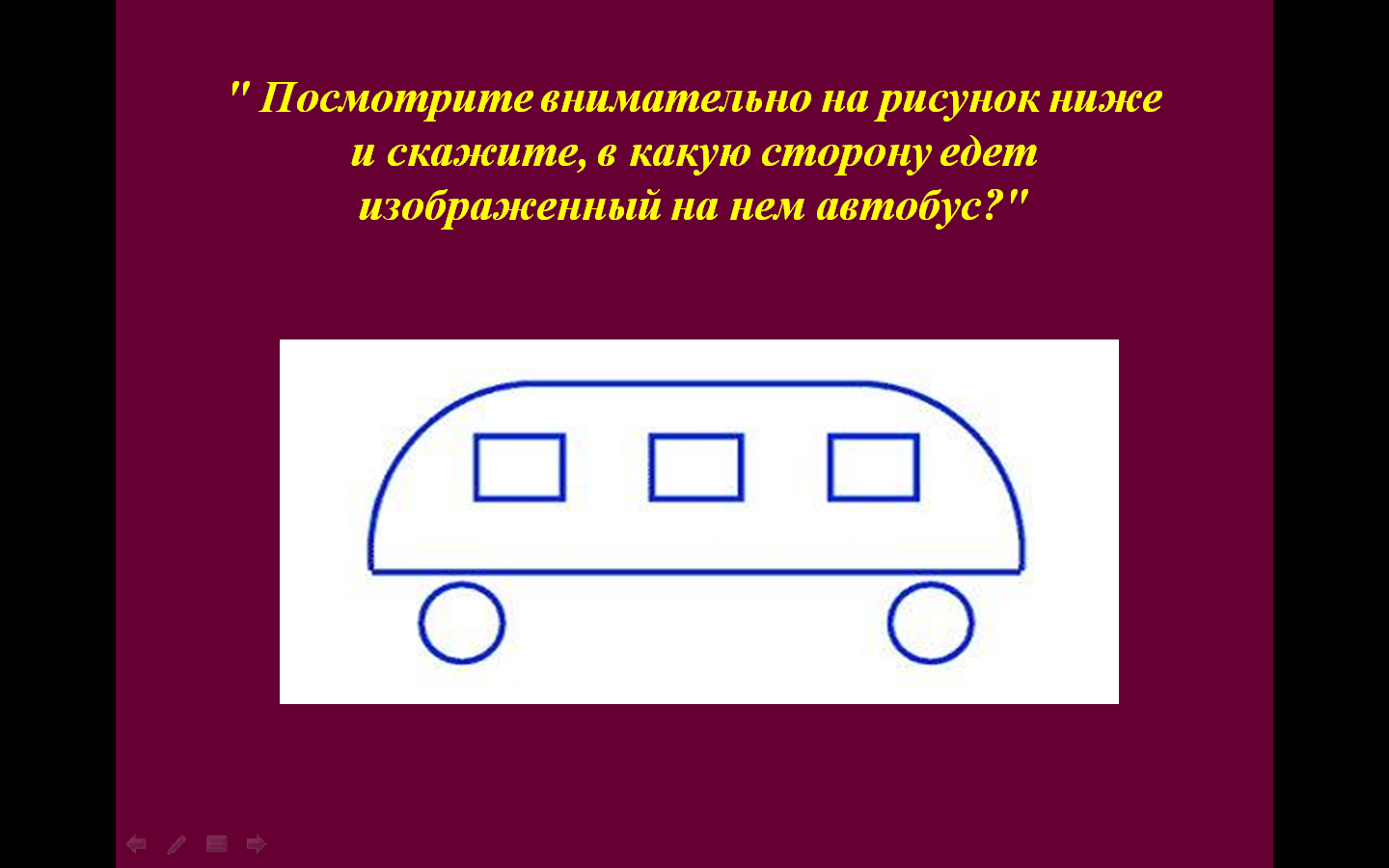 Конкурс  “Головоломки”Або “Думай, голово, Пк отримаєш”
Для свого комп’ютера Галинка вирішила купити нову клавіатуру та мишу. В магазині їй запропонували 2 моделі клавіатури та 3 моделі миші, які підходили Галинці за ціною. Скільки можливо різних варіантів покупки Галинки?
Конкурс “Шерлоків Холмсів”
Озвуч за малюнком  сфери застосування комп’ютерів
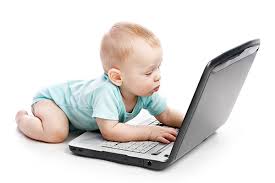 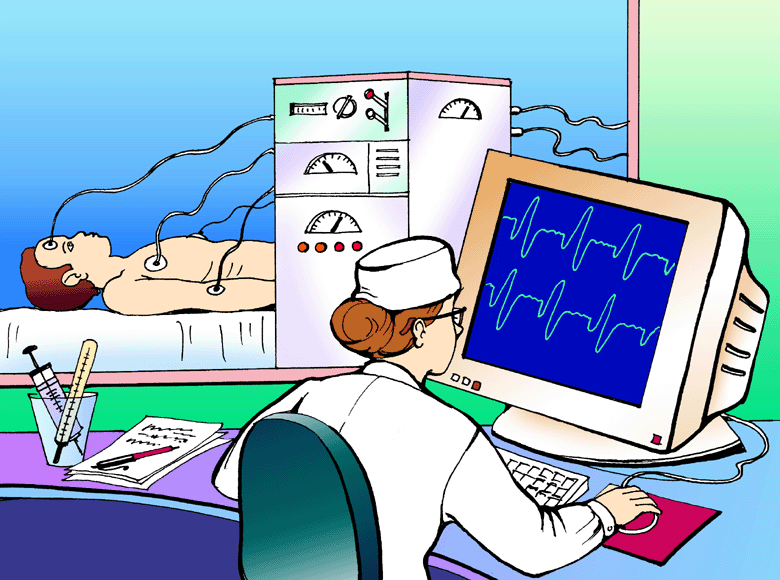 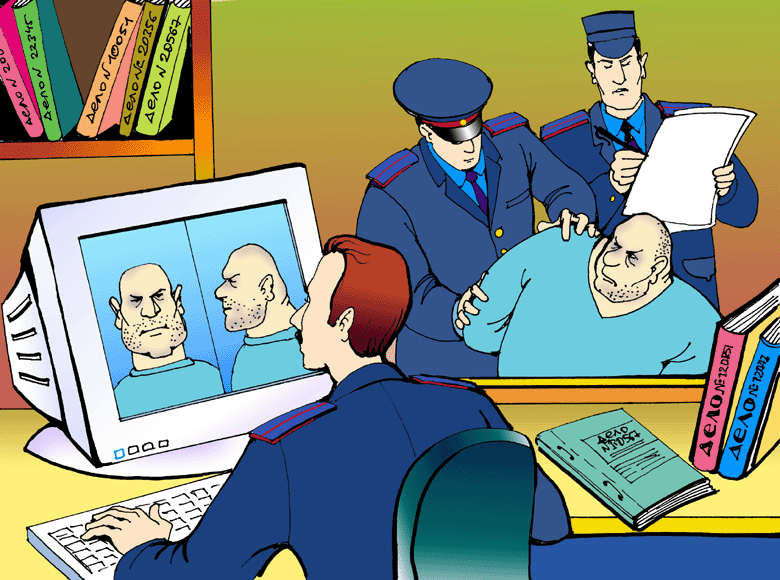 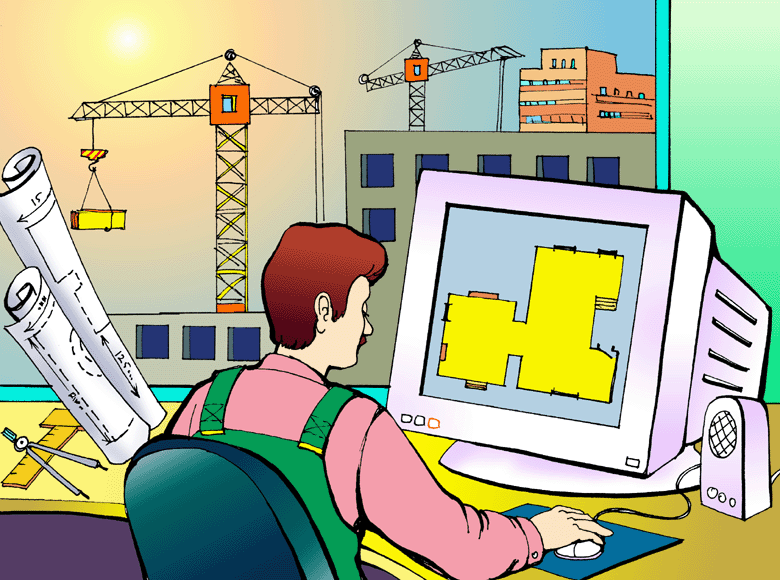 Підведення підсумків
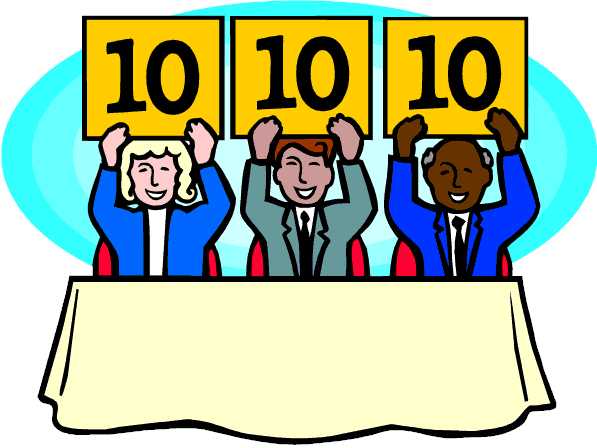 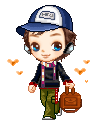 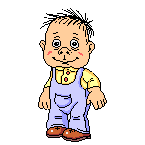 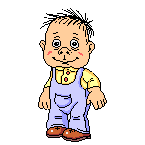 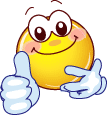 Нагородження
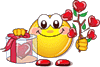